Faire des activités en pleine aire plutôt que dans des zones commerciales
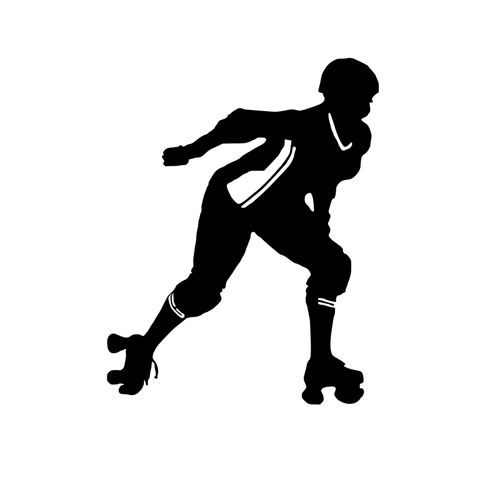 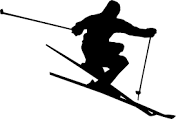 Montagne
-Randonné
-Ski
01
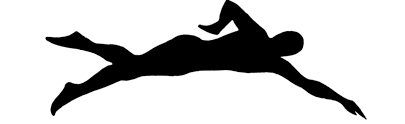 Mer
02
-La natation
-Surf
-Plongée sous marine
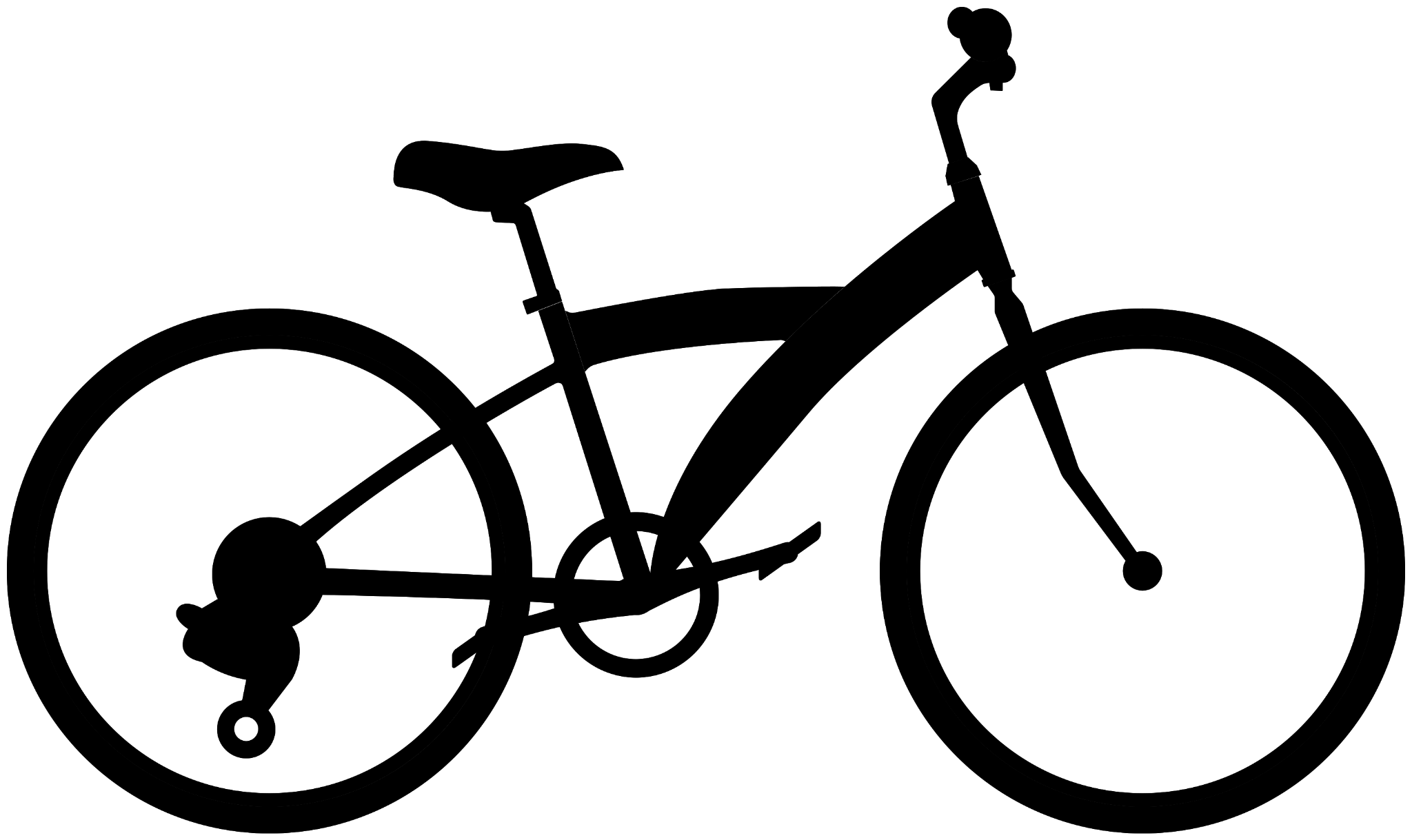 Parc
03
-Promenade
-Vélo, roller 
-Pique-nique
Giorgio&Lynne